Решение задачи на парообразование и конденсацию
Испарением называется процесс превращения вещества из жидкого состояния в газообразное, происходящий с поверхности жидкости при любой температуре
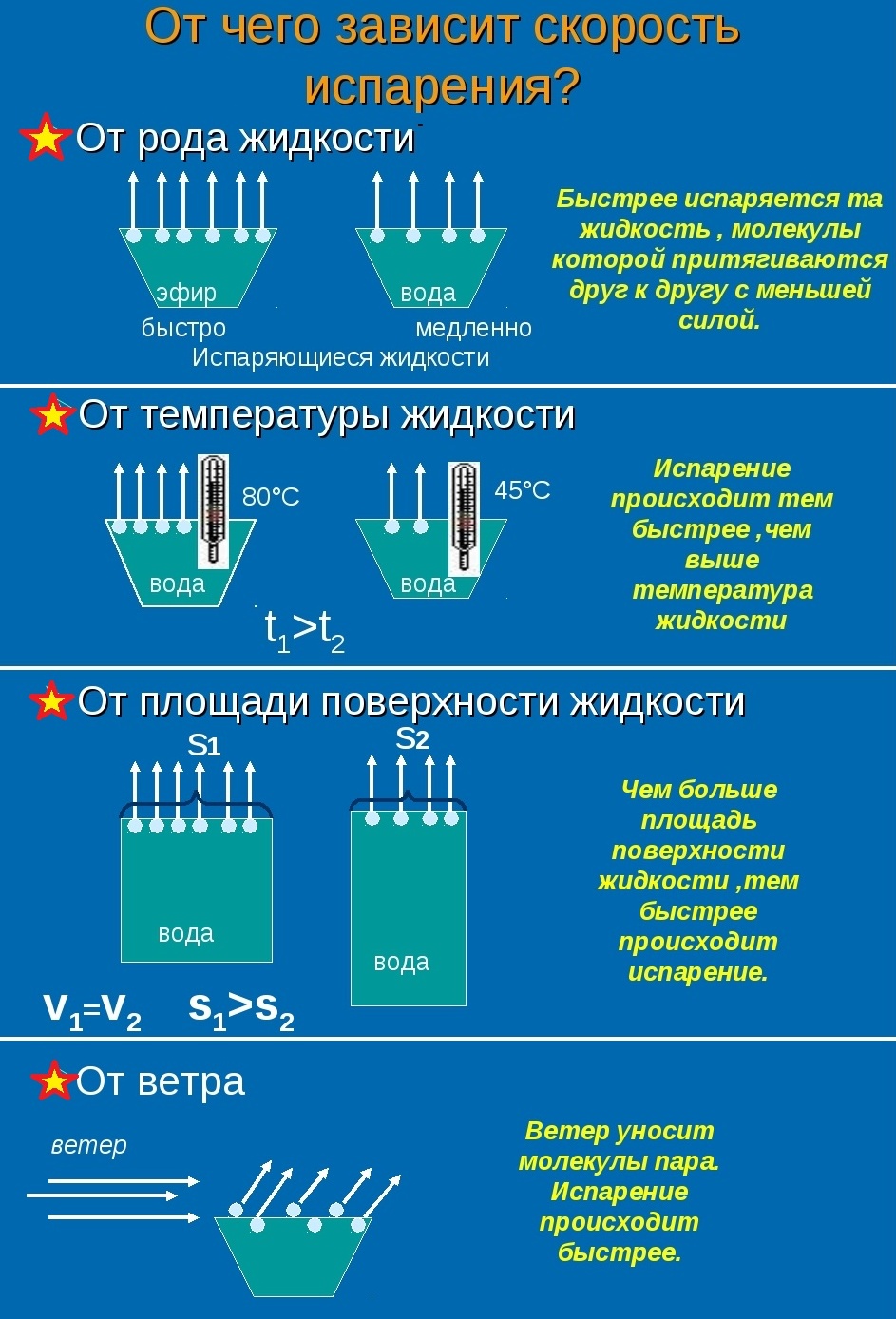 Процесс превращения вещества из газообразного состояния в жидкое называется конденсацией
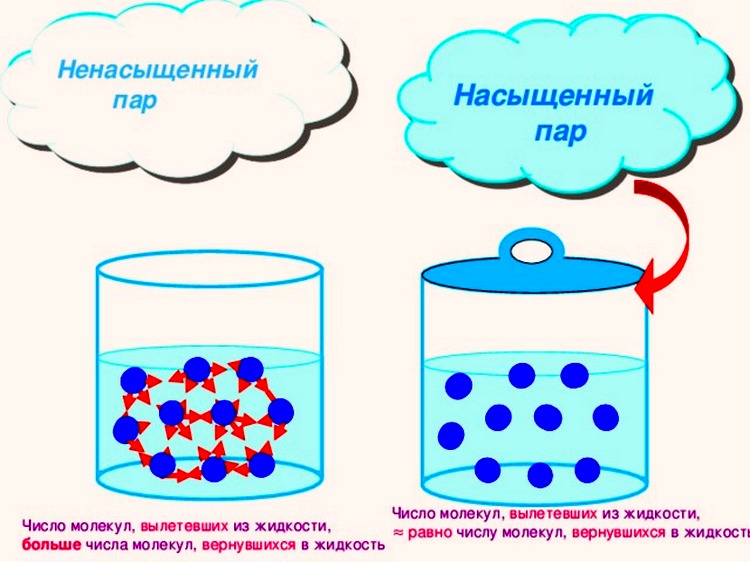 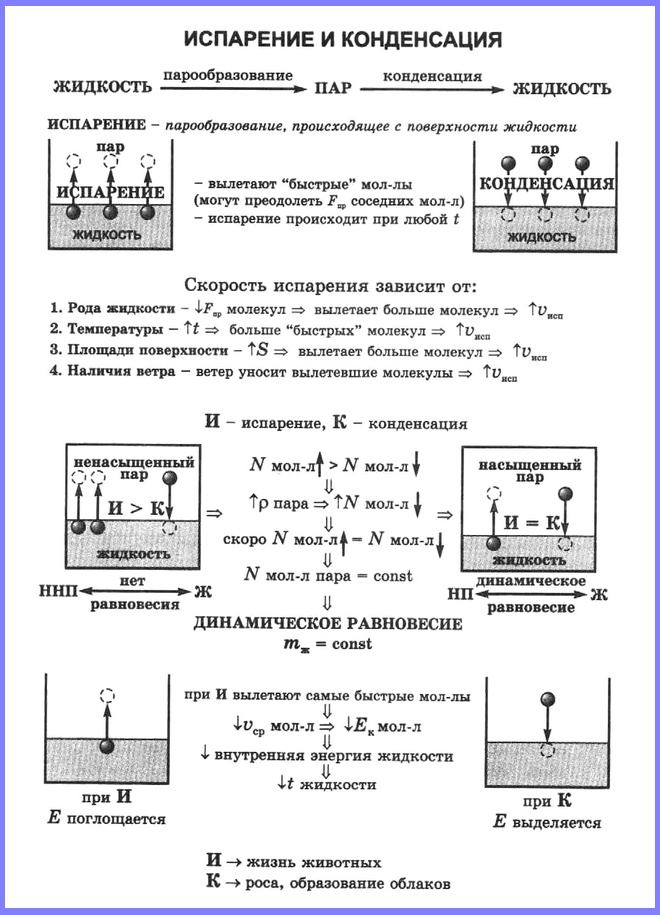 Формулы, используемые при решении задачи на парообразование и конденсацию
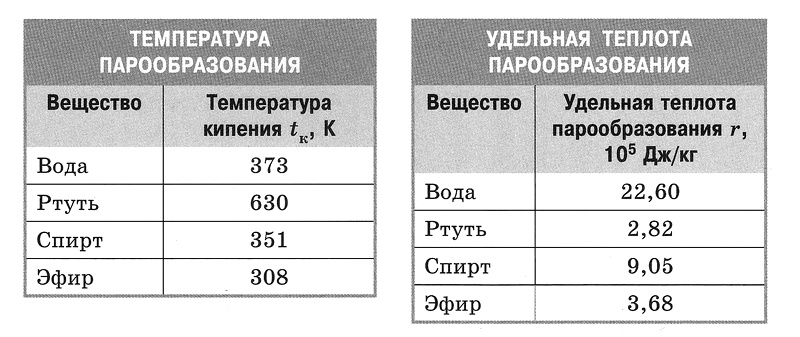 ПРИМЕРЫ РЕШЕНИЯ ЗАДАЧ
Задача № 1. Какое количество энергии требуется для обращения воды массой 150 г в пар при температуре 100 °С?
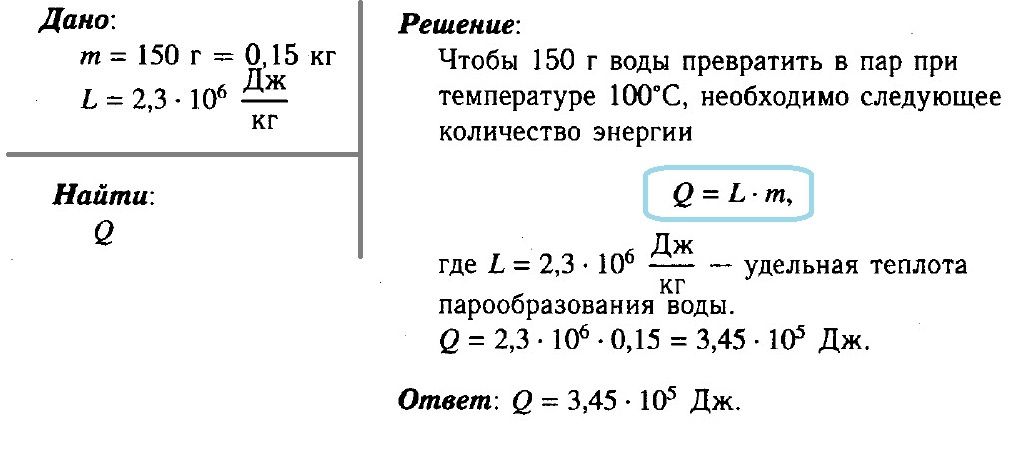 Задача № 2.  Какое количество энергии требуется для превращения воды массой 2 кг, взятой при температуре 20 °С, в пар?
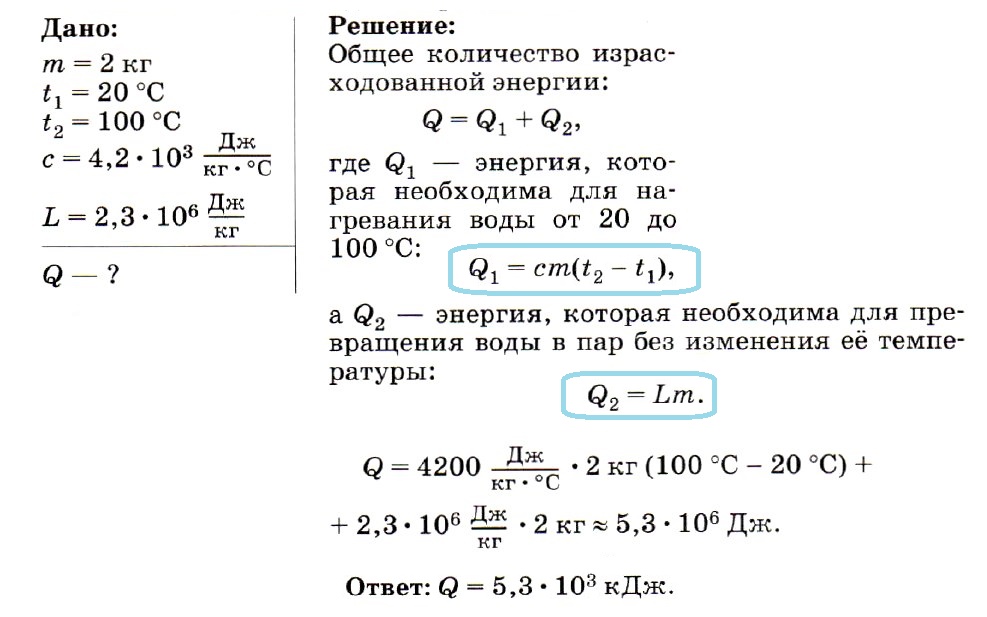 Задача № 3.  Какое количество энергии требуется для превращения в пар спирта массой 200 г, взятого при температуре 18 °С?
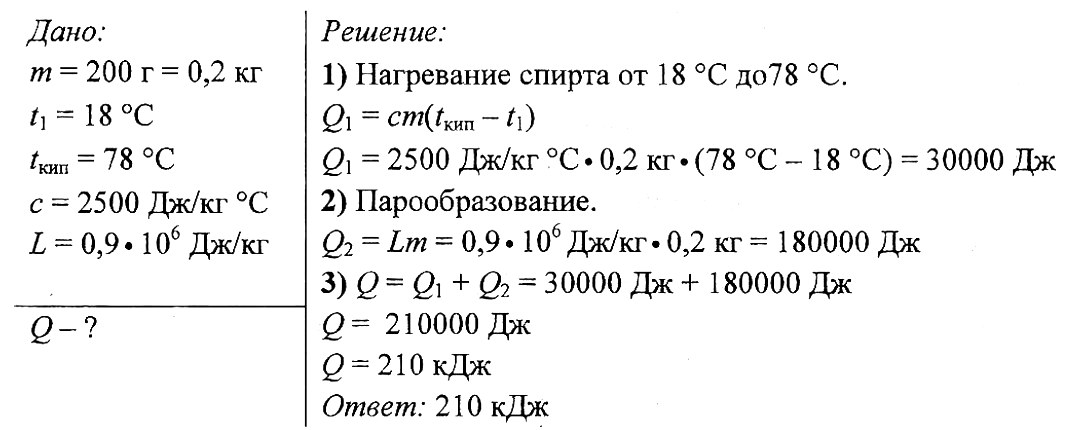 Задачи решить самостоятельно
Задача № 4   Какое количество теплоты необходимо, чтобы из льда массой 2 кг, взятого при температуре -10 °С, получить пар при 100 °С?
Задача № 5.  Какую энергию нужно затратить, чтобы расплавить кусок свинца массой 8 кг, взятый при температуре 27 °С?
Задачи решить до 21.11.20. Выполненное задание отправить на э/а  galina-okuneva@mail.ru